ΧΡΗΣΗ 
ΑΤΟΜΙΚΟΥ ΠΡΟΣΤΑΤΕΥΤΙΚΟΥ ΕΞΟΠΛΙΣΜΟΥ
ΜΑΡΓΙΩΛΟΥ ΓΕΩΡΓΙΑ
Νοσηλεύτρια Χειρουργείου MSc  PhDc
Στατιστικά στοιχεία
4.100.000
Ευρωπαϊκή Ένωση
37.000
Contents Title
Θάνατοι
πολυανθεκτικούς Gram – αρνητικούς μικροοργανισμούς
Απόφαση του OSHA(Ευρωπαϊκός Οργανισμός για την  Ασφάλεια και την Υγεία)
Τα νοσηλευτικά ιδρύματα οφείλουν να παρέχουν στους εργαζόμενους τα απαραίτητα υλικά για την προστασία τους από την έκθεση σε μολυσματικά υλικά.
ΛΟΓΟΙ ΧΡΗΣΗΣ
01
Καθολικές Προφυλάξεις.
02
Προφυλάξεις για τη μετάδοση με τον Αέρα.
03
Προφυλάξεις για τη μετάδοση με τα Σταγονίδια.
04
Προφυλάξεις για τη μετάδοση με την Επαφή.
Μετάδοση λοιμώξεων με σταγονίδια
Αδενοϊος.
Γρίππης.
Παρωτίτιδα.
Ερυθράς.
Παρβοϊού.
Κοκκύτη.
Στρεπτοκοκκικής φαρυγγίτιδας.
Διφθερίτιδας.
Νοσήματα της διηθητικής Neisseria Meningitidis, μηνιγγίτιδας, πνευμονίας, σηψαιμίας.
Μετάδοση λοιμώξεων με την Επαφή
Γαστρεντερικές λοιμώξεις.
Αναπνευστικές λοιμώξεις.
Δερματικές Λοιμώξεις.
Shigella.
Εντερικές λοιμώξεις από ιούς στα βρέφη και στα μικρά παιδιά.
Της ιογενούς/ αιμορραγικής επιπεφυκίτιδας.
Της φθειρίασης.
Της ψωρίασης.
Των αιμορραγικών πυρετών.
Μέσα Ατομικής Προστασίας
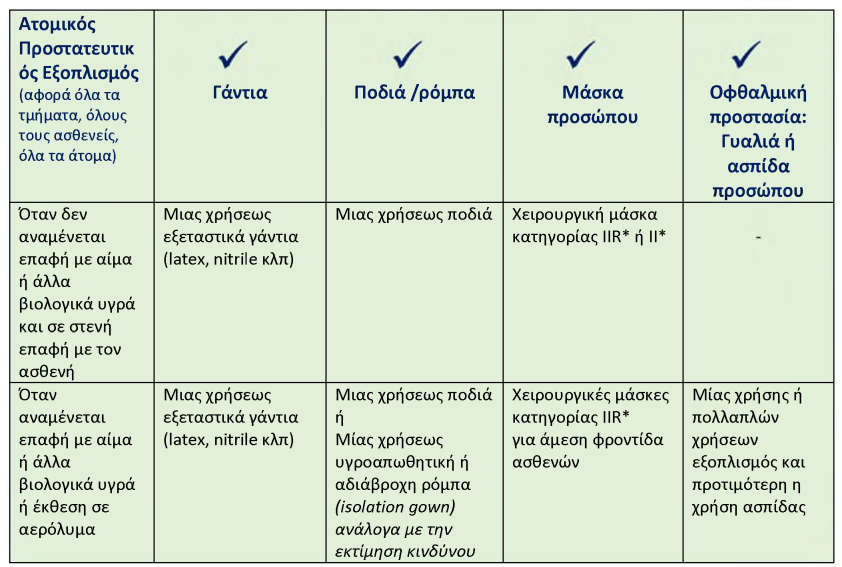 Γάντια
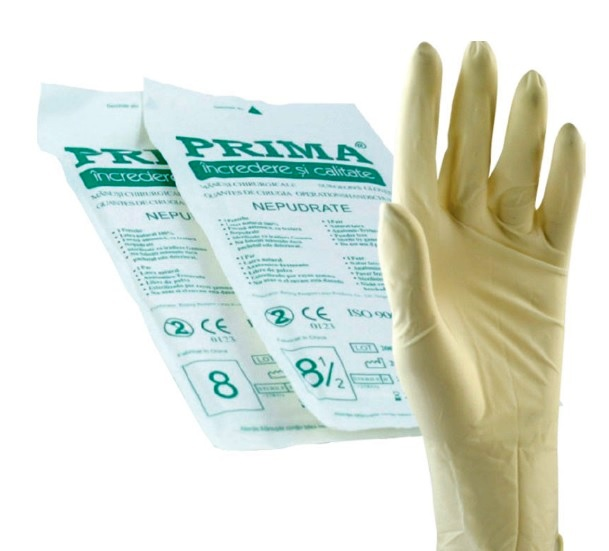 Λίγα λόγια…

Δεν αποτελούν υποκατάστατο του καλού πλυσίματος.
Τα φοράμε μια μόνο φορά,
Για κάθε ασθενή χρησιμοποιούμε διαφορετικό ζευγάρι γάντια.
Αλλάζουμε τα γάντια όσες φορές κρίνεται απαραίτητο.
Υλικά για γάντια(Βινύλιο, Latex).
Αλλεργικές αντιδράσεις.
Μπλούζες
Λίγα Λόγια…..

Παρέχουν προστασία φραγμού από αίμα και σωματικά υγρά του ασθενούς.
Οι μπλούζες φοριούνται μόνο μια φορά.
Μέτρα κατά την αφαίρεση της μπλούζας.
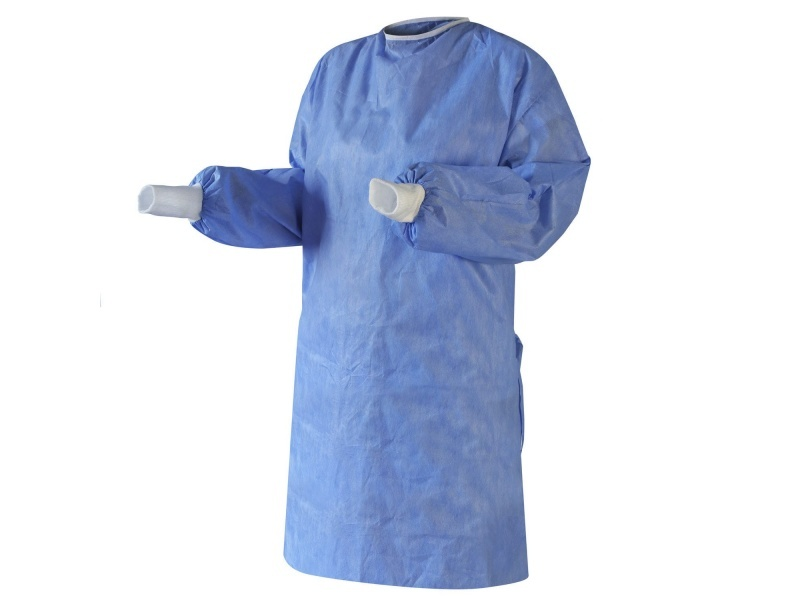 Μάσκες
Λίγα λόγια…

Προστατεύουν από την εισπνοή σταγονιδίων ή αεροζόλ.
Αποθαρρύνουν το άτομο να αγγίζει τα μάτια, τη μύτη και το στόμα, περιορίζοντας έτσι την επαφή των μικροοργανισμών με τους βλεννογόνους.
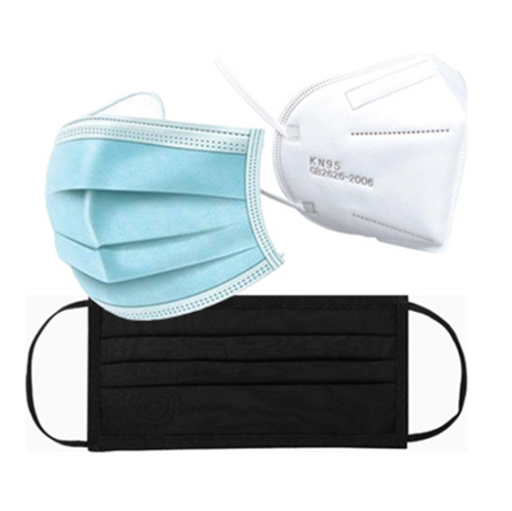 Μάσκες
Λίγα λόγια…

Από το 1990, το CDC συνιστά τη χρήση μάσκας υψηλής προστασίας με φίλτρο
     ( ΗΕΡΑ).
Η μάσκα τύπου Ν95.
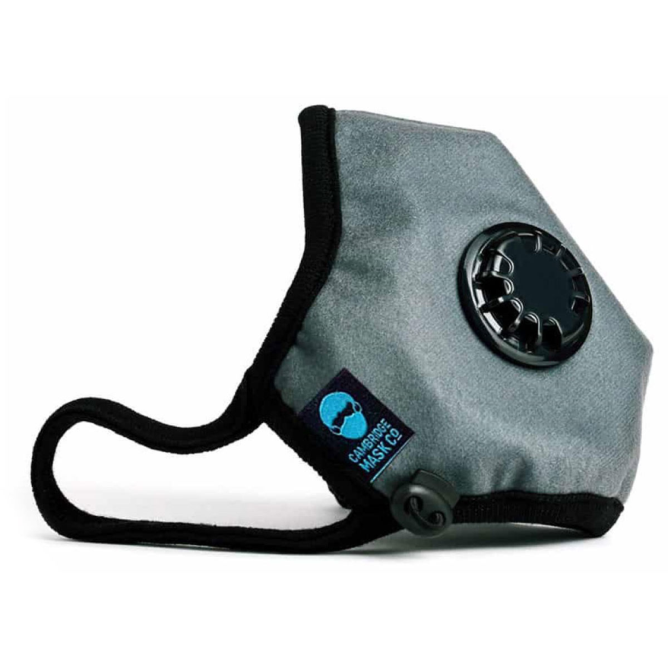 Προστατευτικά Οφθαλμών
Λίγα λόγια…

Παρέχουν προστασία από κινδύνους μόλυνσης των βλεννογόνων των οφθαλμών.
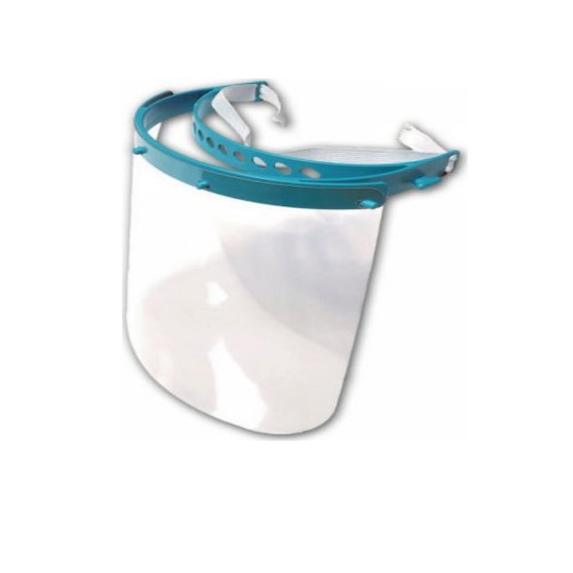 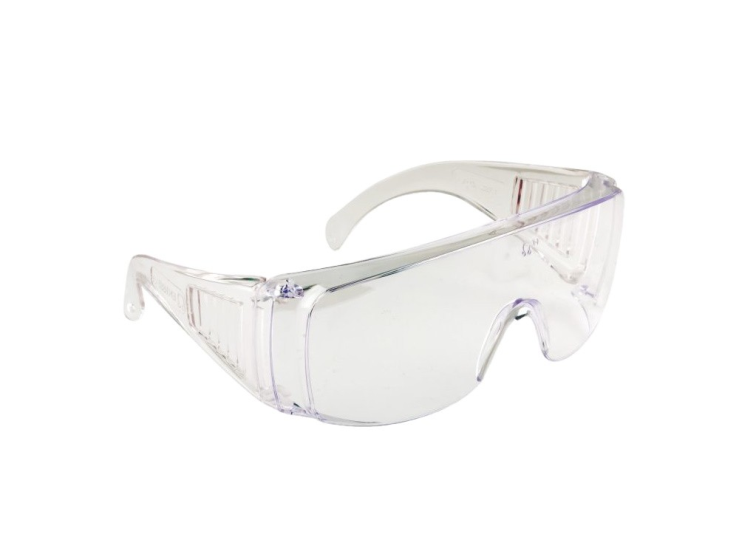 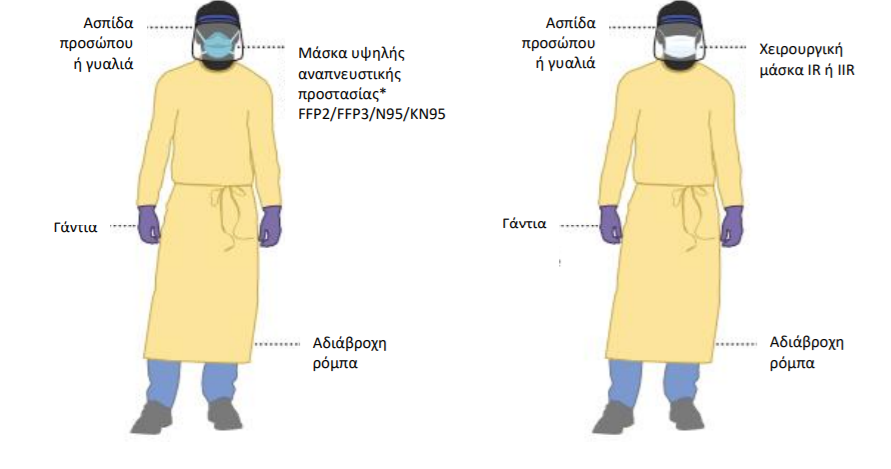 Βήματα εφαρμογής των ΜΑΠ
Progress steps
1
2
3
4
5
1.Ελέγξτε την ιατρική οδηγία για τον τύπο της απομόνωσης και κάντε μια ανασκόπηση στις σχετικές οδηγίες.
2α.Σχεδιάστε τις νοσηλευτικές ενέργειες.
 
2β.Συγκεντρώστε τον απαραίτητο εξοπλισμό πριν μπείτε στο δωμάτιο του ασθενούς.
3.Δώστε τις απαραίτητες οδηγίες με τις σχετικές προφυλάξεις στα μέλη της οικογένειας και στους επισκέπτες του ασθενούς.
4.Πλύνετε τα χέρια σας.
Βήματα εφαρμογής των ΜΑΠ
Progress steps
8
5
6
7
8
9
7. Χρησιμοποιήστε καθαρά γάντια μιας χρήσης και εφαρμόστε τη μανσέτα των γαντιών επάνω από τα μανίκια της μπλούζας.
8. Η μάσκα πρέπει να είναι δεμένη καλά και να εφαρμόζει στο πρόσωπο. Τα γυαλιά να καλύπτουν την πλάγια επιφάνεια του προσώπου.
5. Εφαρμόστε μπλούζα, γάντια, μάσκα και προστατευτικό ματιών.
6. Δέστε καλά τη μπλούζα στο λαιμό και στη μέση.
ΕΦΑΡΜΟΓΗ ΑΤΟΜΙΚΟΥ ΠΡΟΣΤΑΤΕΥΤΙΚΟΥ ΕΞΟΠΛΙΣΜΟΥ
Αφαίρεση Ατομικού Εξοπλισμού

Αφαιρέστε τα γάντια.
Εφαρμόστε ΥΓΙΕΙΝΗ ΧΕΡΙΩΝ και φορέστε ένα νέο ζευγάρι γάντια.
Αφαιρέστε τη ρόμπα ΜΑΖΙ ΜΕ ΤΑ ΓΑΝΤΙΑ: Λύστε με το ένα χέρι το κορδόνι που περιβάλλει τη μέση και για το δέσιμο γύρω από το λαιμό τραβήξτε τη ρόμπα με τα χέρια (παράλληλα στους ώμους ή σταυρωτά) ώστε να ανοίξει το αυτοκόλλητο ή να σκιστεί το κορδόνι1 . Σκύψτε μπροστά και διπλώστε την ποδιά με την τεχνική του ξεφλουδίσματος φέρνοντας όλη την εσωτερική επιφάνεια προς τα έξω. Κατεβάστε τη ρόμπα με αργές κινήσεις και στο ύψος των καρπών πιάστε μανσέτα και γάντια μαζί από το μέσα μέρος και αναποδογυρίστε για κάθε χέρι ώστε να αποκαλυφθεί η μέσα πλευρά προς τα έξω.
Εφαρμόστε ΥΓΙΕΙΝΗ ΤΩΝ ΧΕΡΙΩΝ.
Αφαιρέστε την προστασία των οφθαλμών.
Εφαρμόστε ΥΓΙΕΙΝΗ ΤΩΝ ΧΕΡΙΩΝ.
Αφαίρεση Ατομικού Εξοπλισμού

7. Αφαιρέστε ΤΕΛΕΥΤΑΙΑ τη μάσκα υψηλής αναπνευστικής προστασίας. Η πρόσθια επιφάνεια της μάσκας θεωρείται μολυσμένη –ΜΗΝ ΤΗΝ ΑΓΓΙΖΕΤΕ. Πιάστε μόνο τους ιμάντες στο πίσω μέρος της κεφαλής: πρώτα τον κάτω ιμάντα και μετά τον επάνω. Αφού απελευθερωθεί το πίσω μέρος της κεφαλής από τους ιμάντες σκύψτε ελαφρά μπρος τα μπροστά και απορρίψτε τη μάσκα στα μολυσματικά απορρίμματα.
8. Εφαρμόστε ΥΓΙΕΙΝΗ ΤΩΝ ΧΕΡΙΩΝ.
ΑΦΑΙΡΕΣΗ ΑΤΟΜΙΚΟΥ ΠΡΟΣΤΑΤΕΥΤΙΚΟΥ ΕΞΟΠΛΙΣΜΟΥ
Χρήσιμες Συμβουλές
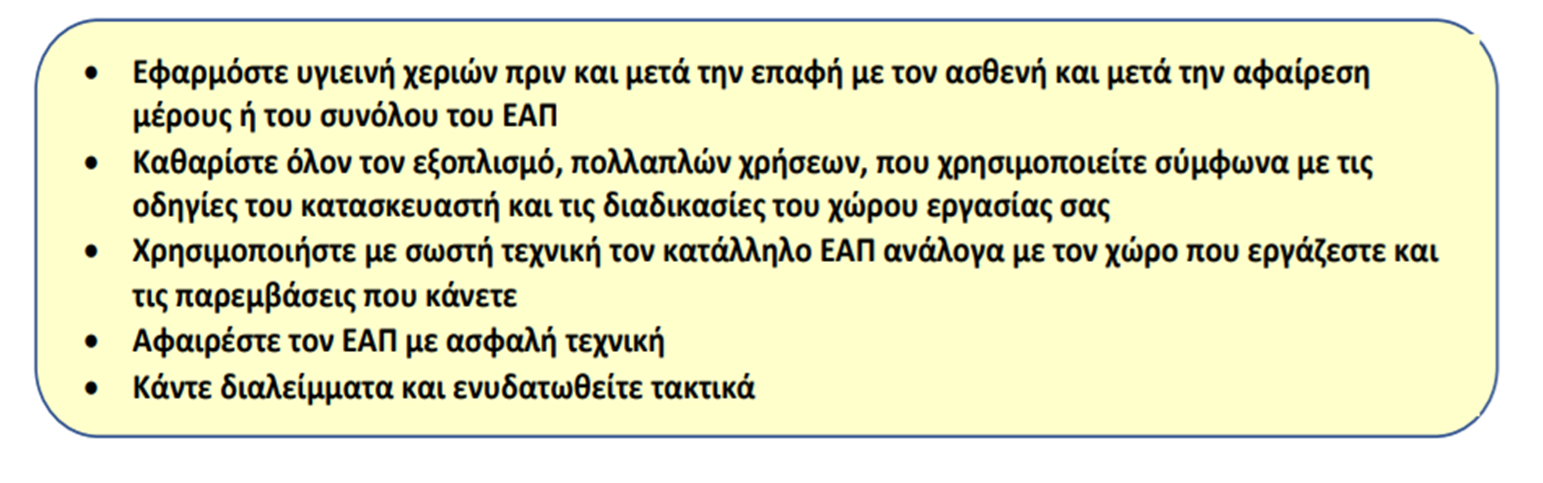 Μονώσεις
Χώροι νοσηλείας ασθενών με επιβεβαιωμένη ή πιθανή λοίμωξη

Μονόκλινα δωμάτια, φυσικός διαχωρισμός ασθενών

Διαχωρισμός προσωπικού

Προϋπόθεση η χωροταξική αυτονομία, ώστε να μπορούν να εφαρμοστούν σωστά οι προφυλάξεις για την αποτροπή διασποράς της λοίμωξης

Θάλαμοι Αρνητικής Πίεσης
Μονώσεις
Χώροι νοσηλείας ασθενών με επιβεβαιωμένη ή πιθανή λοίμωξη

Μονόκλινα δωμάτια, φυσικός διαχωρισμός ασθενών

Διαχωρισμός προσωπικού

Προϋπόθεση η χωροταξική αυτονομία, ώστε να μπορούν να εφαρμοστούν σωστά οι προφυλάξεις για την αποτροπή διασποράς της λοίμωξης

Θάλαμοι Αρνητικής Πίεσης
Μονώσεις - Προϋποθέσεις
Προθάλαμος νοσηλείας και WC

Αυτόνομος κλιματισμός

Νιπτήρας και κάδος απορριμμάτων

Καταγραφή ανά κλινική των διαθέσιμων δωματίων που μπορούν να χρησιμοποιηθούν ως μονώσεις

Σήμανση
ΘΑΛΑΜΟΣ ΑΡΝΗΤΙΚΗΣ ΠΙΕΣΗΣ
Ιδιαίτερες προδιαγραφές λειτουργίας
Αρνητική πίεση αέρα εντός του θαλάμου σε σχέση με το περιβάλλον
Ανεξάρτητος κλιματισμός με δυνατότητα για πάνω από 12 αλλαγές αέρα / ώρα
Στεγανότητα, θερμομόνωση
Συν – νοσηλεία
Ασθενείς με το ίδιο παθογόνο

Σε ορισμένες περιπτώσεις ασθενείς με το ίδιο υπό-τυπο παθογόνου
Μόνωση σε ΜΕΘ
Γεωγραφικός διαχωρισμός με ταυτόχρονο διαχωρισμό νοσηλευτών

Συχνά δεν είναι εφικτός ο διαχωρισμός ασθενών ανά παθογόνο

Απαραίτητος ο διαχωρισμός ασθενών με πολυανθεκτικούς μικροοργανισμούς
Σήμανση
Σήμανση στο φάκελο του ασθενή ή διακριτικά στο κρεβάτι του ασθενή

Σήμανση υπενθύμισης στο προσωπικό και στους επισκέπτες πριν την είσοδο στην μόνωση
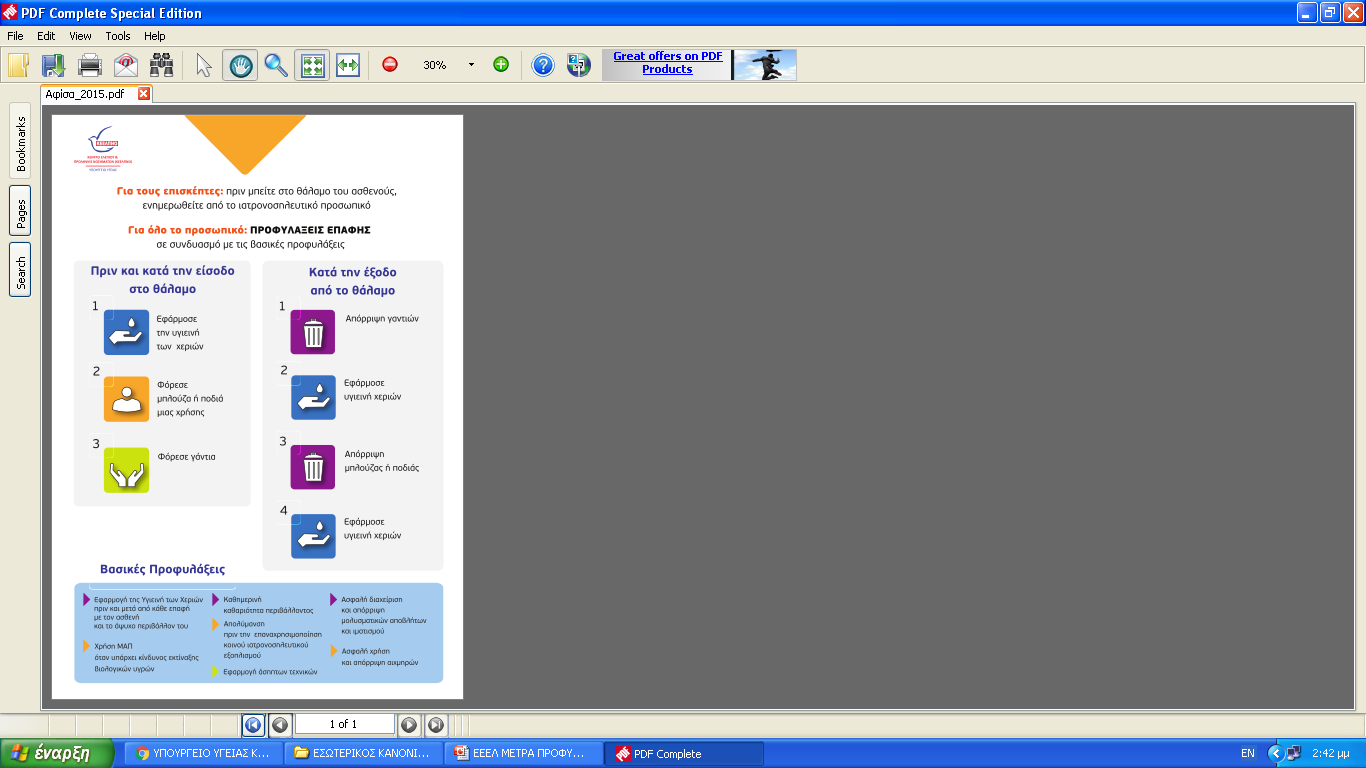 Βιβλιογραφία
1.Taylor, C., Lillis, C. and Lemone, P.(2010). Θεμελιώδης Αρχές της Νοσηλευτικής.[ Επιμέλεια: Β. Λεμονίδου, Ε.Πατηράκη – Κουρμπάνη] . Αθήνα: Εκδόσεις Πασχαλίδη.(Κεφάλαιο 28, Ενότητα ΙV,σελ. 596-606).
 
 2.https://eody.gov.gr
3.https://www.mlsi.gov.cy
THANK YOU